gRasshoppers
by:Leo Emery, Raegan Kiley, Emma Bishop Pike
This gRASSHOPPER HAS MANY COLORS
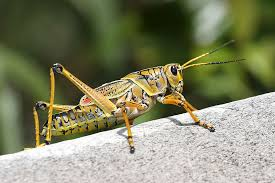 Grasshoppers are:
-Insects
-Some of the best singers in the insect world
-Herbivores. They eat only plants.
Grasshoppers can...
They can glide and jump really far.
Grasshoppers can leap away from their enemies.
They can have cool colors and designs.They can eat.
Grasshoppers Have….
- a head
-thorax
-abdomen
- 6 legs
- eyes
- wings.
GRASSHOPPERS FOOD.
Grasshoppers are herbivores.Grasshoppers eat plants like leaves and grass.
grasshoppers need:
Grasshoppers need water food air and space.
grasshoppers habitat:
Grasshoppers live in environments everywhere in the world.
Life cycle
Grasshoppers start as an egg. When the egg hatches they are small nymphs. Then they keep  on growing until they are big adults.
fun facts:
There are over 600 species of grasshoppers.
A baby grasshoppers does not have wings.
Grasshoppers use their back wings to fly.
sources:
Grasshoppers by Emily K. Green
Grasshoppers by Mary Ann McDonald
Grasshoppers by James P.Rowan